Life satisfaction in elderly women
Vibeke Horstmann, fil lic
Health and economy are related to life satisfaction
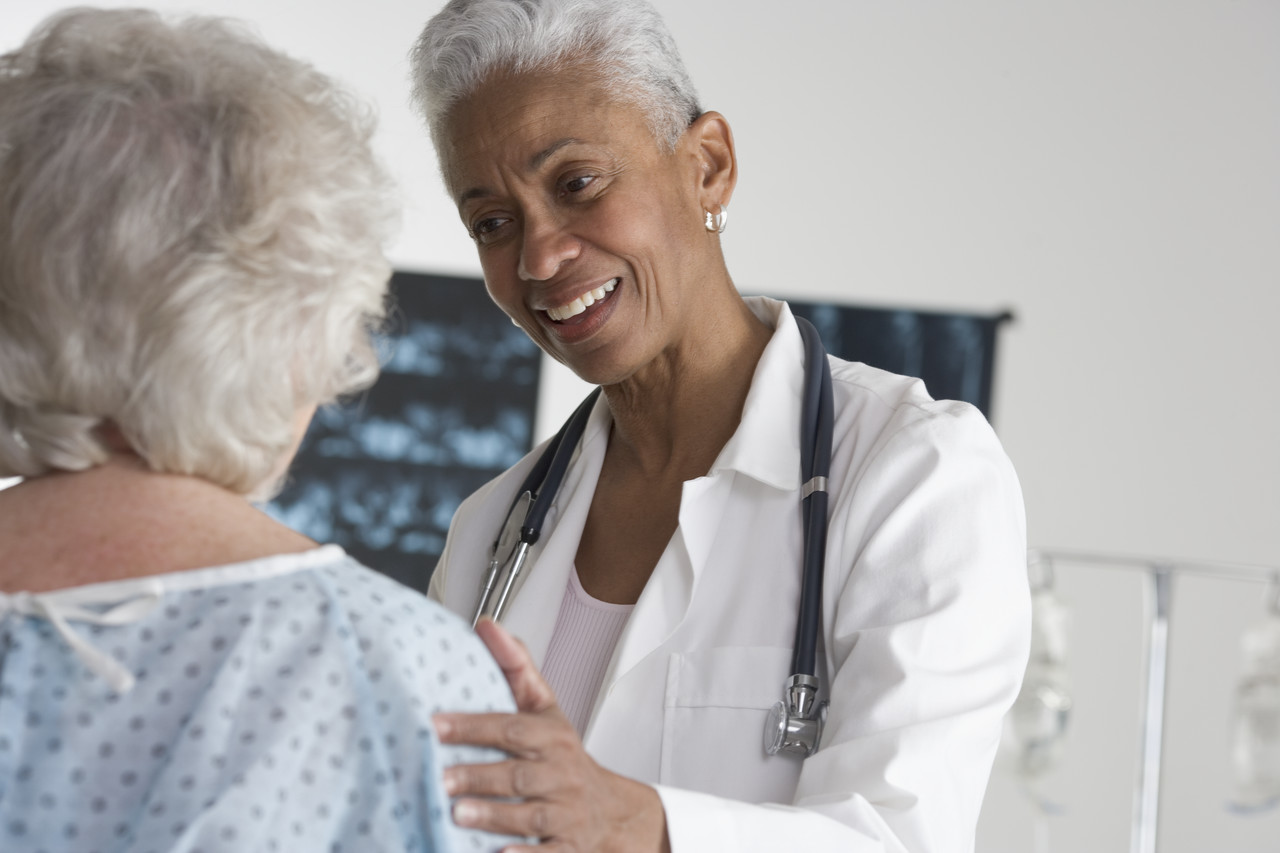 Are health and economy equally important in 
   groups that are living under different life conditions?

Is the way of handling problems in life important for life satisfaction?

Are the relations to life satisfaction stable 
   over time?
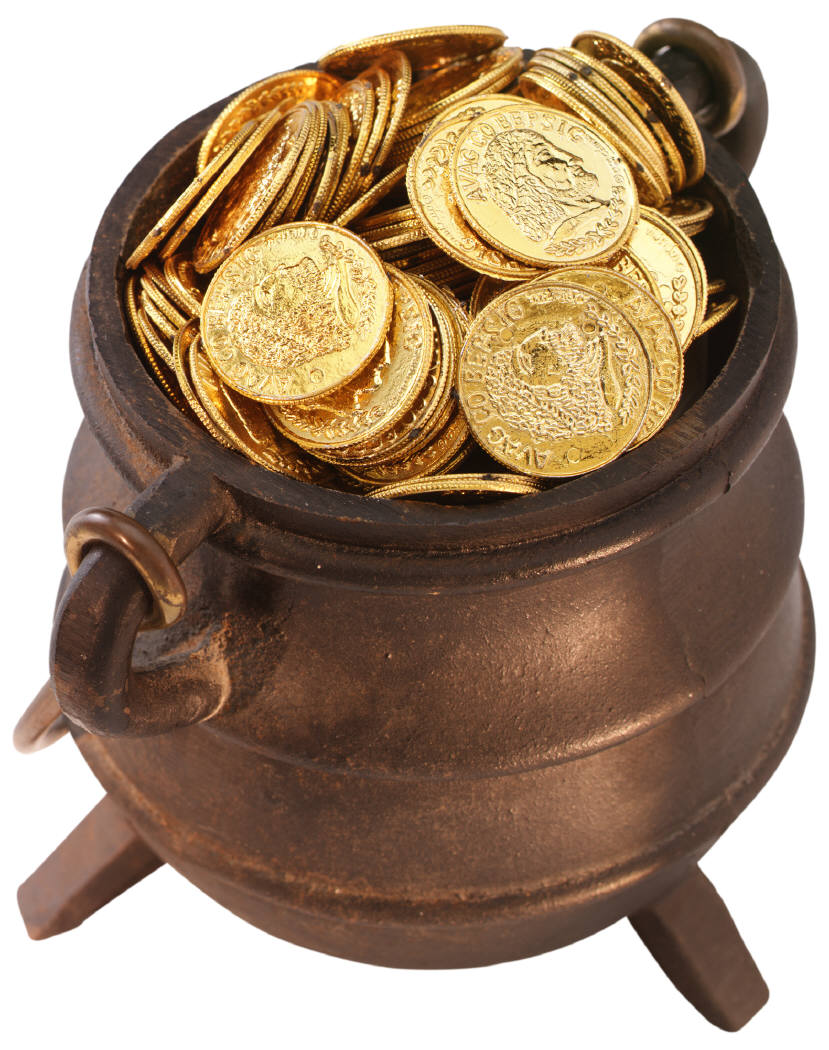 Elderly single living women
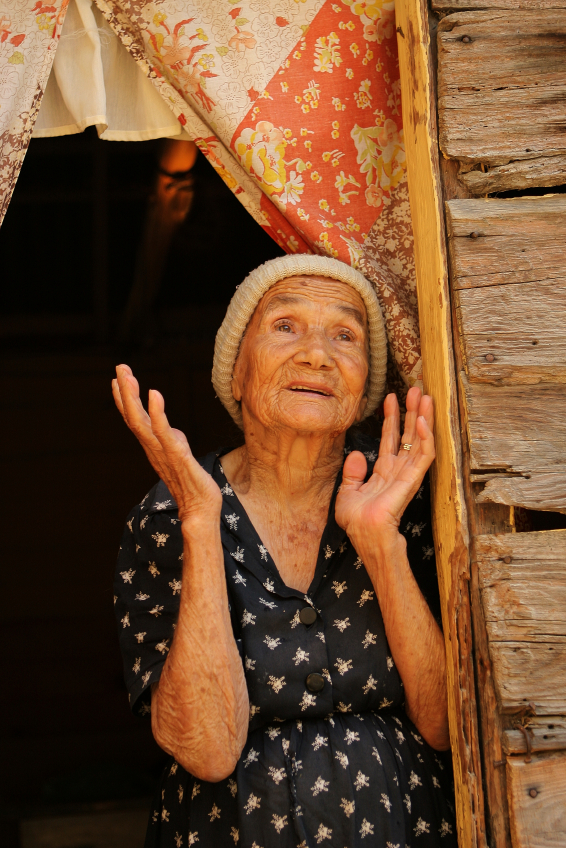 Latvia: 260 women
Sweden: 288 women
The women are participating in the ENABLE-AGE Survey Study starting 2002
Life satisfaction
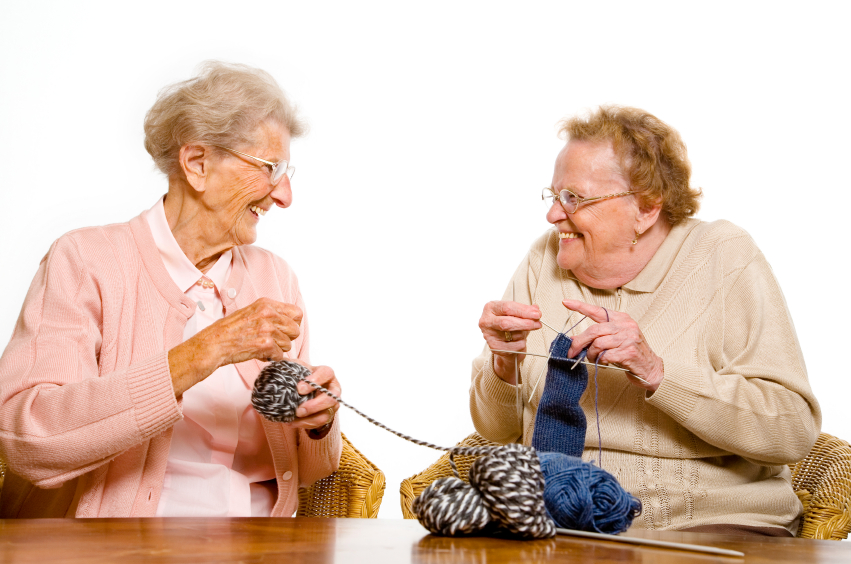 All in all – how satisfied are you with your life?
Life satisfaction
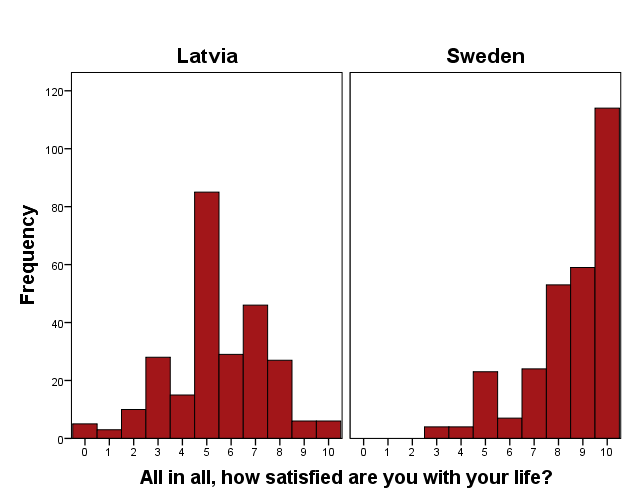 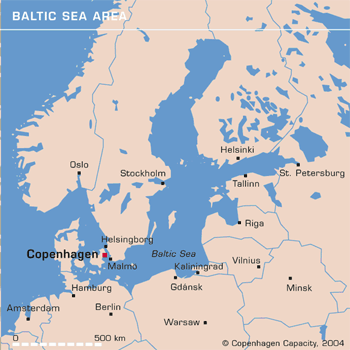 Morten Almkvist
Sweden
Latvia
Morten Almkvist
Barrybar
http://www.flickr.com/photos/barrybar/2482410
Historical differences: 
Turbulence in Latvia  -  Political stability in Sweden
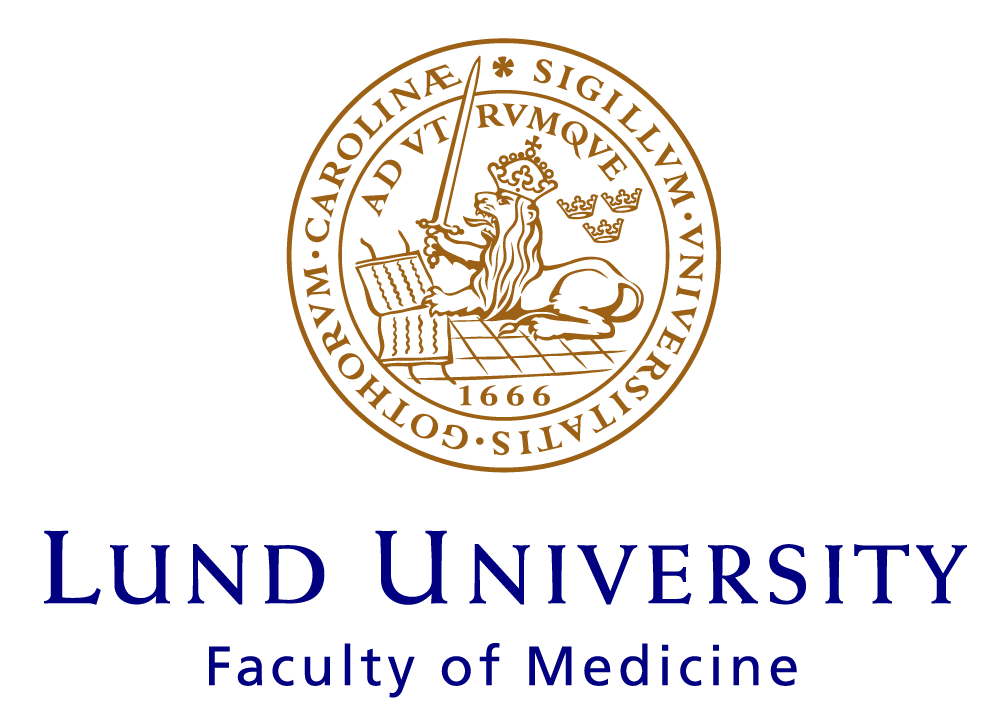 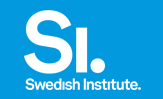 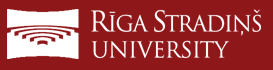 21 May 2013 Home and Health Workshop / Vibeke Horstmann
Differences between the countries:
Infant mortality
           Latvia :  9 per 1000 new-borns
           Sweden :  3 per 1000 new-borns
Life expectancy at birth
           Latvia :  72 years
           Sweden :  81 years
GDP
            Latvia :  GDP per capita:  4,000 US dollar
            Sweden :  GDP per capita:  27,000 US dollar
Differences between the groups of women:
Age
         Latvia: 75-84 years 
        Sweden:  80-89 years
University education
         Latvia :    26 %
         Sweden :  6 %
Standard of living
         Latvia : 20 % do not have bath and toilet within the dwelling
        Sweden : Income per month 8 times higher
Significant differences:
Health and economy are not equally important:
15 %
6 %
Health
Health
Life satisfaction
Life satisfaction
Economical standard
Latvia
18 %
2 %
Sweden
Economical standard
Coping attitudes:
Endurance:  ”I never give up”  
	Same in the Latvian and Swedish samples    
                                                  
Helplessness:  ”I ask others for help”
	Much stronger in Latvian than Swedish sample

Distraction:  ”I try to think of something else”
	Much stronger in Latvian than Swedish sample
Ways to achieve higher life satisfaction:
Coping attitudes are important for life satisfaction:
Latvia : 29 %
   Sweden : 15 %
Problems with health:
Latvia: the woman manages to distract herself
Sweden: the woman has high endurance
Problems with economy:
Not related to the way the woman deals with the          problems, neither in Latvia nor Sweden
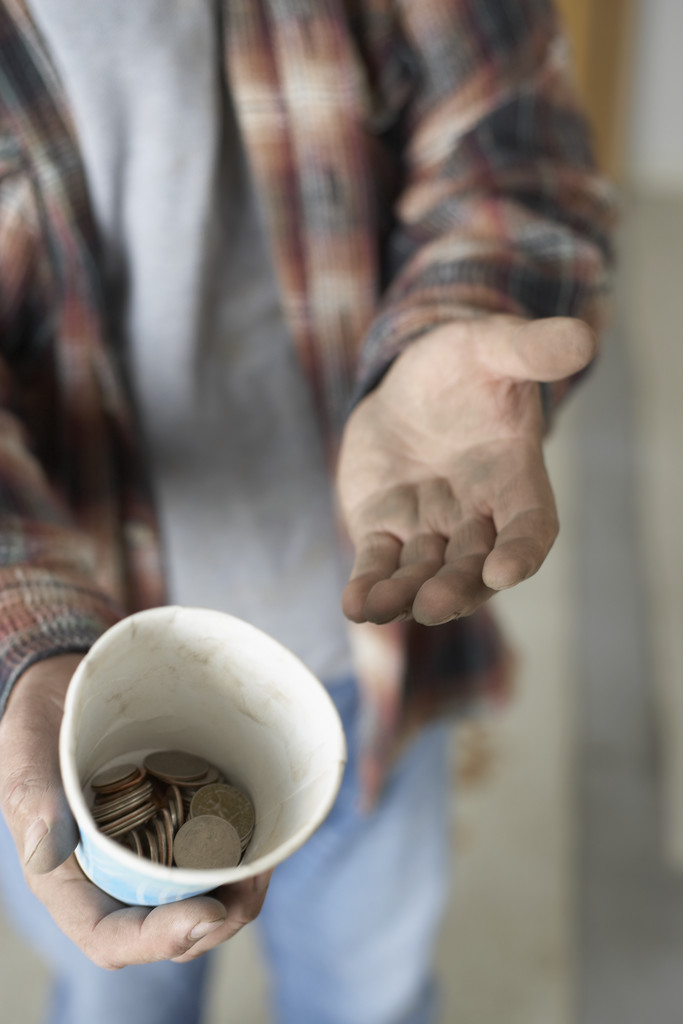 If one only is healthy … ?
Low standard of living and 
politically unstable conditions 
seems to be a more serious obstacle than poor health for achieving life satisfaction
Co-authors: Signe Tomsone, Maria Haak, Susanne Iwarsson, Anne Gräsbeck.

Life Satisfaction in Older Women in Latvia and Sweden – Relations to Standard of Living, Aspects of Health and Coping Behaviour
 
Journal of Cross Cultural Gerontology
Nine years later…
Remaining for studying life satisfaction:
Latvia: 49 women
Sweden: 51 Women
Are changes in health and economy related to change in life satisfaction?
Is there a change in life satisfaction? 

Are there changes in health and economy?

Conclusions
Change in life satisfaction?
Increased
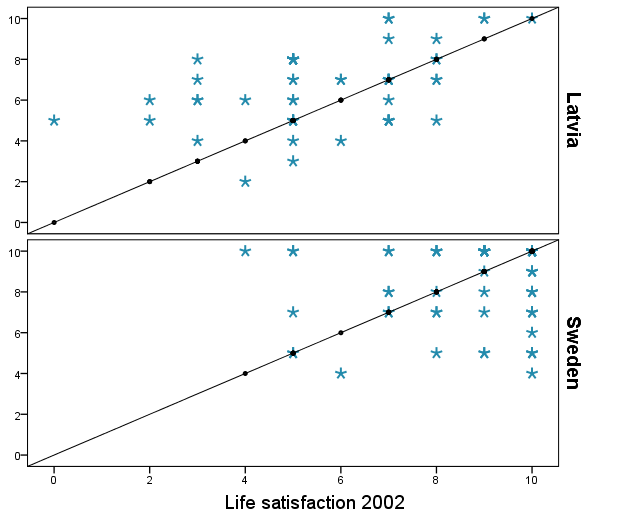 Decreased
Life satisfaction 2011
Changes in factors related to life satisfaction
changes in
Changes in factors related to life satisfaction
50 % had more symptoms
8 % perceived worse health
43 % perceived worse health
56 % decreased independence
Conclusions
Despite the decrease in functional independence life satisfaction increased in the Latvian sample thanks to the increase in satisfaction with the income
As there was an increase in especially number of symptoms there was a decrease in life satisfaction in the Swedish sample
Thank you for your attention!